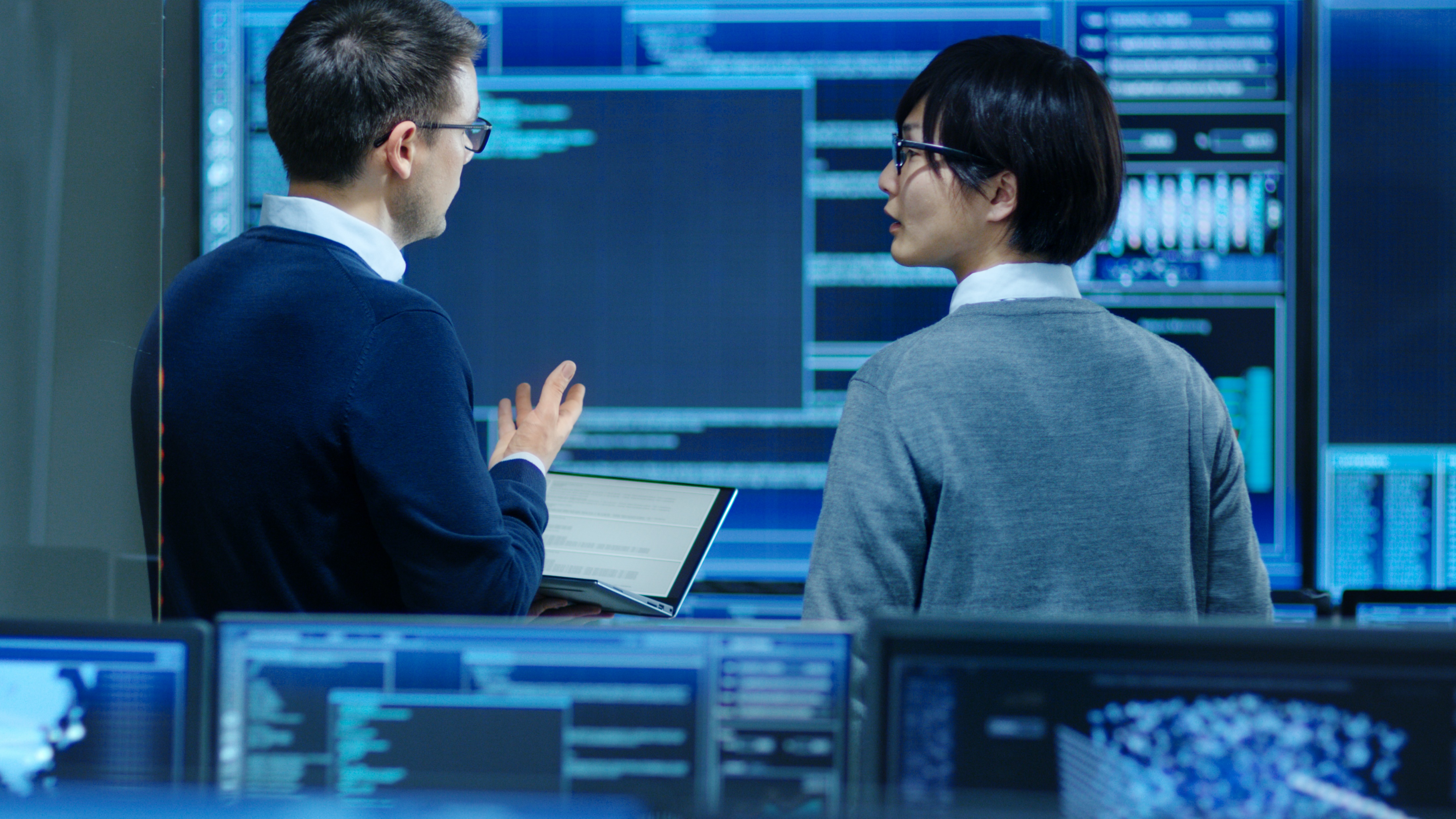 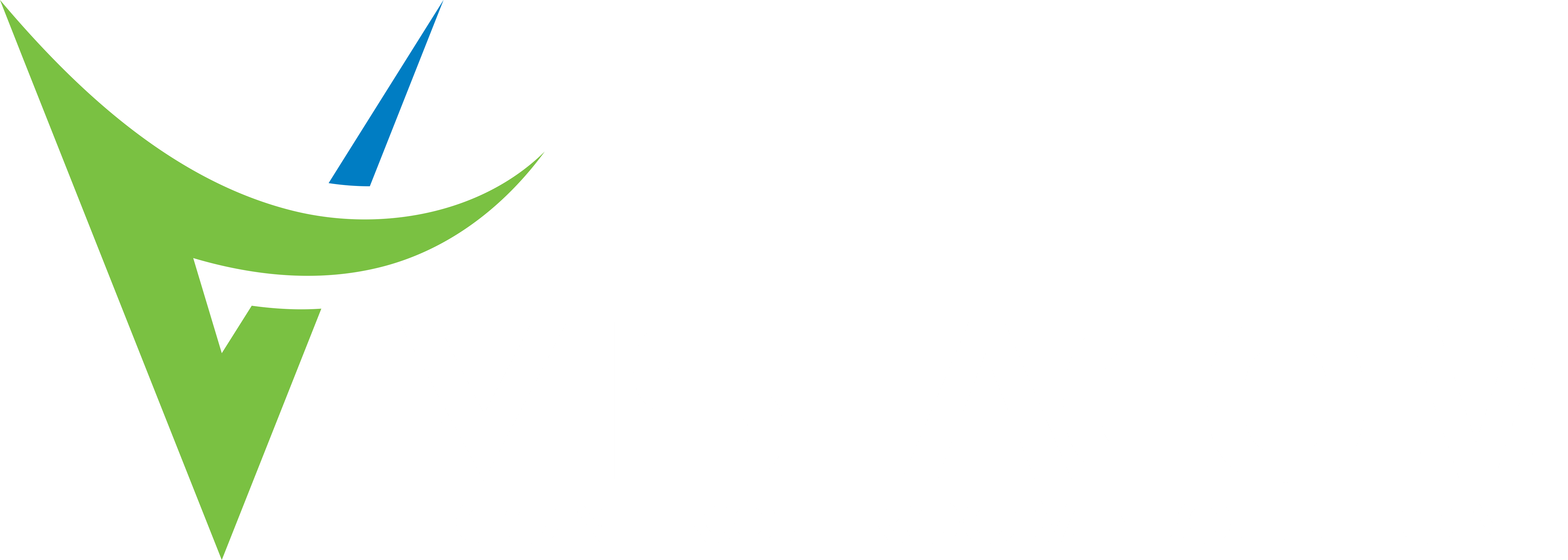 From
Introducing….
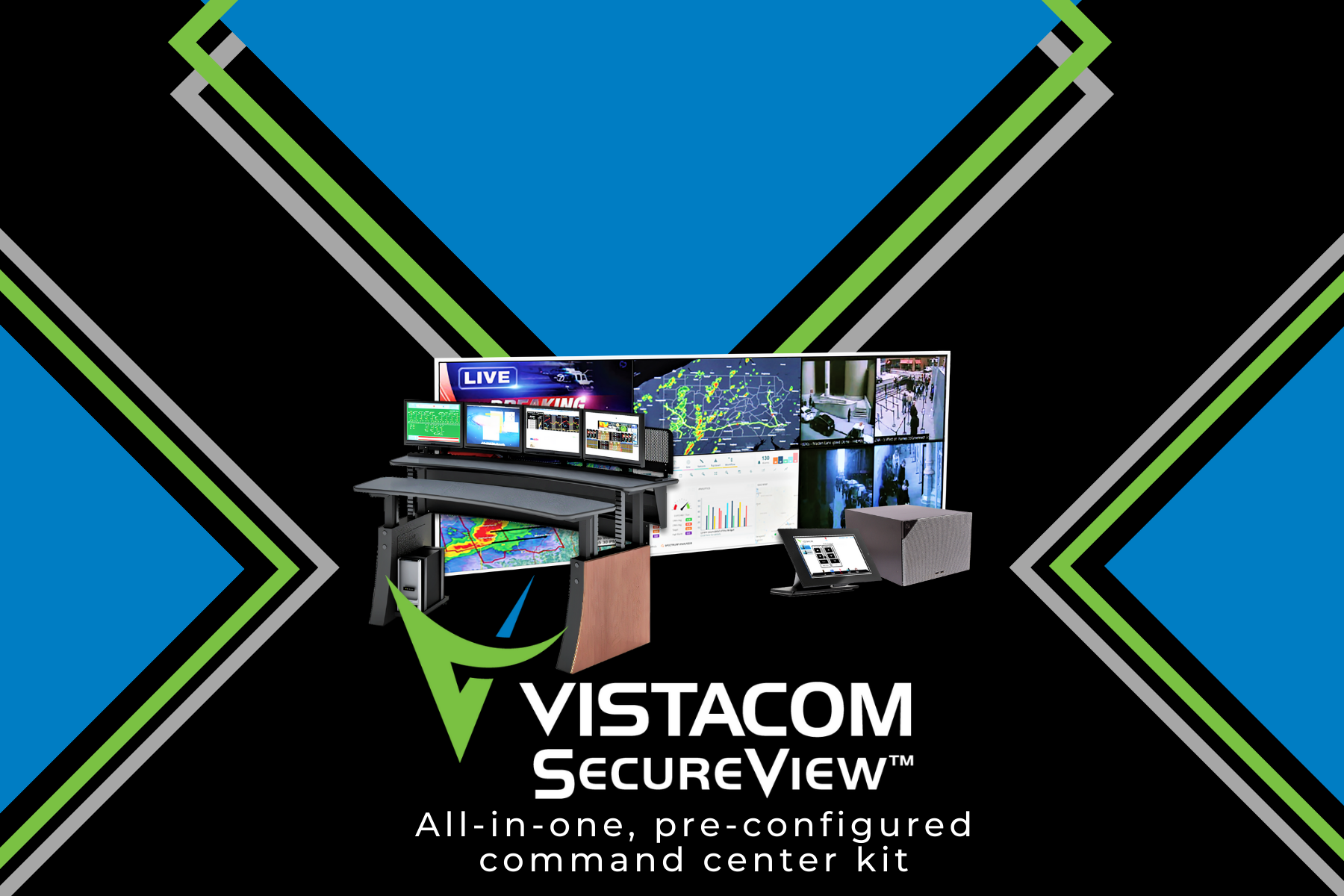 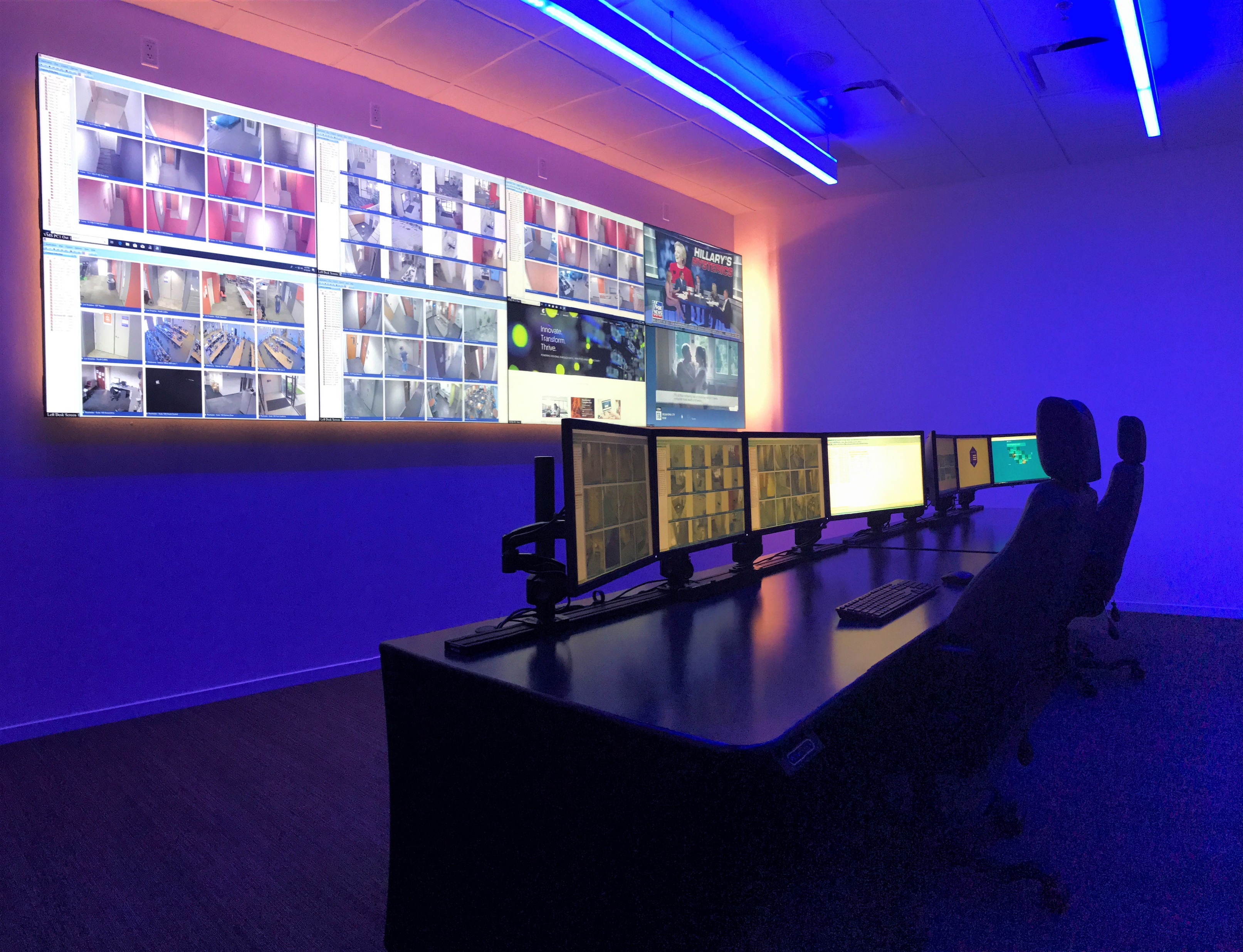 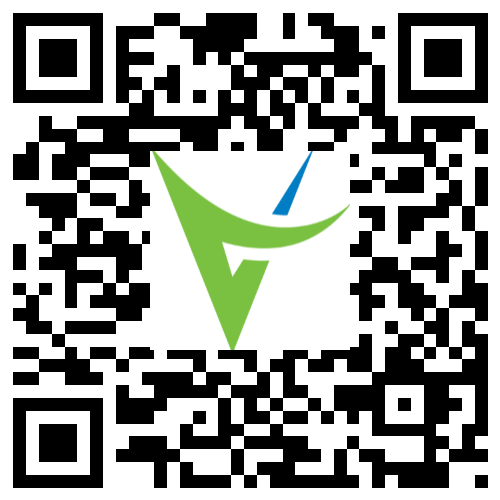 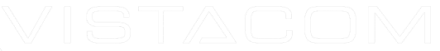 Enabling Command Center Self-Assembly
A highly affordable
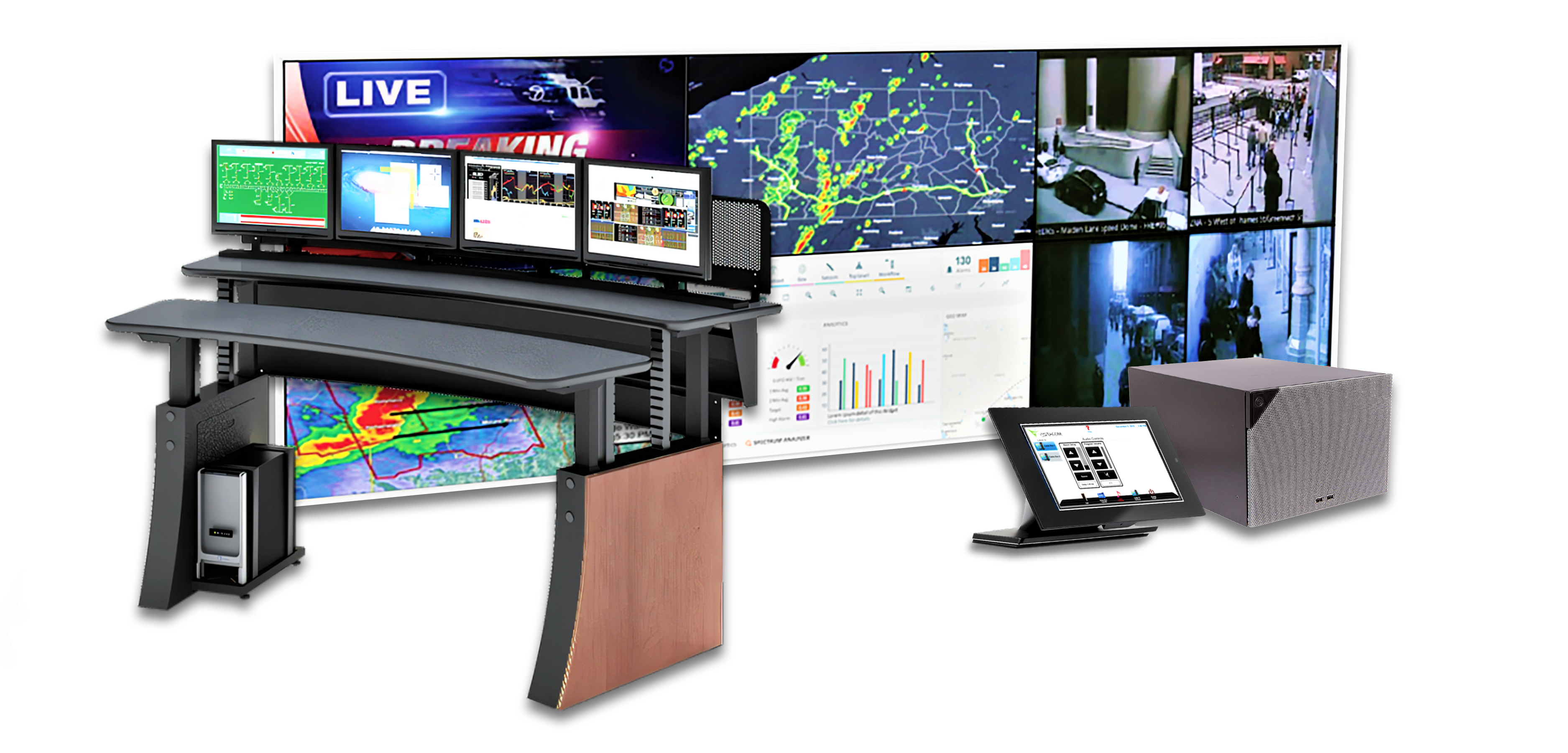 Reliable
Pre-engineered
visualization solution.
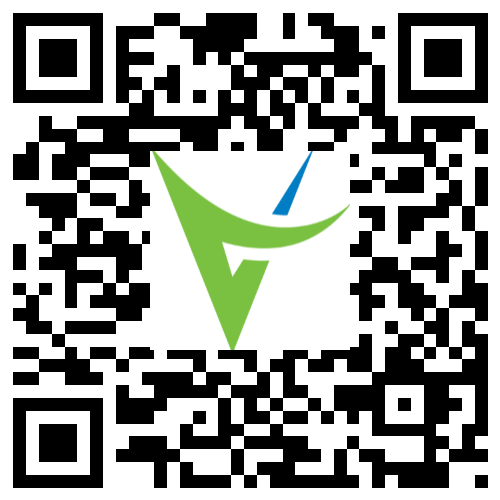 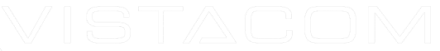 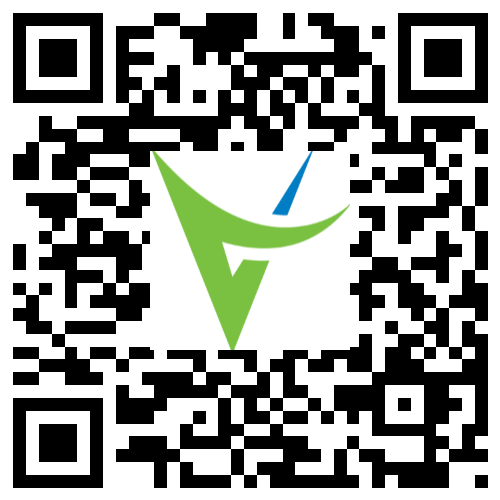 It makes easy self-assembly a reality for small and medium operations centers with:
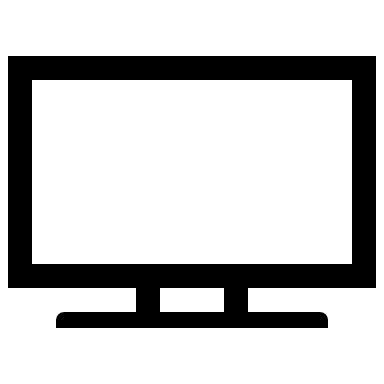 Hand-selected, best-in-class, pre-configured products
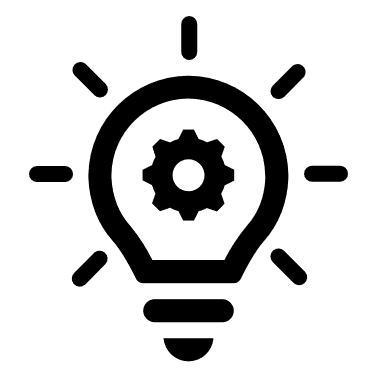 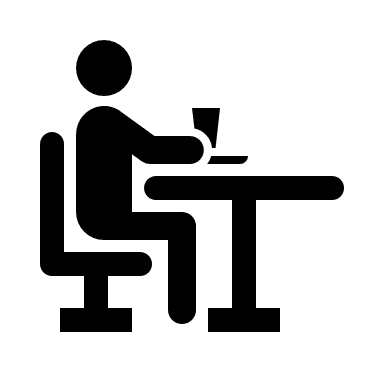 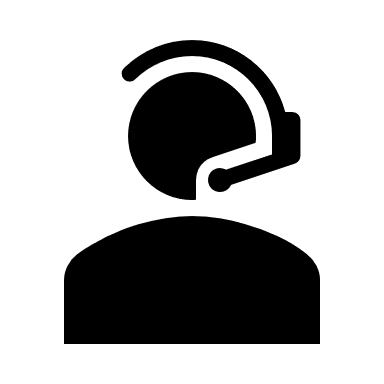 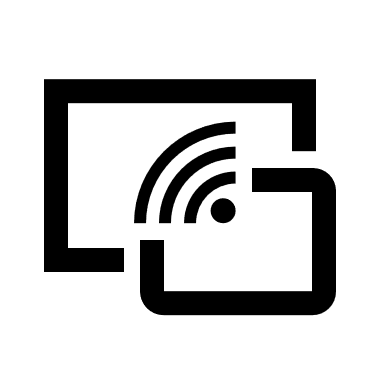 Expert remote support
A number of factory-tested configurations to choose from
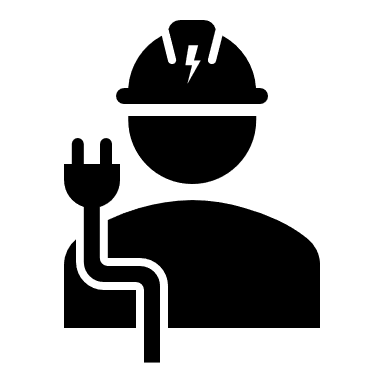 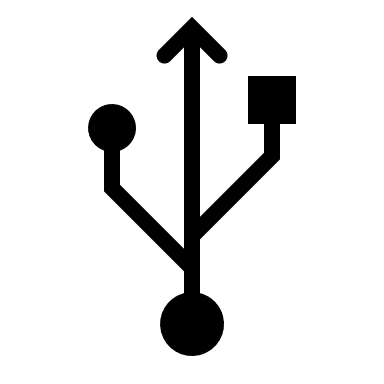 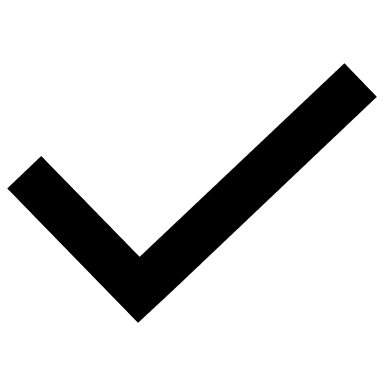 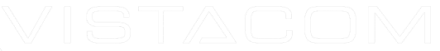 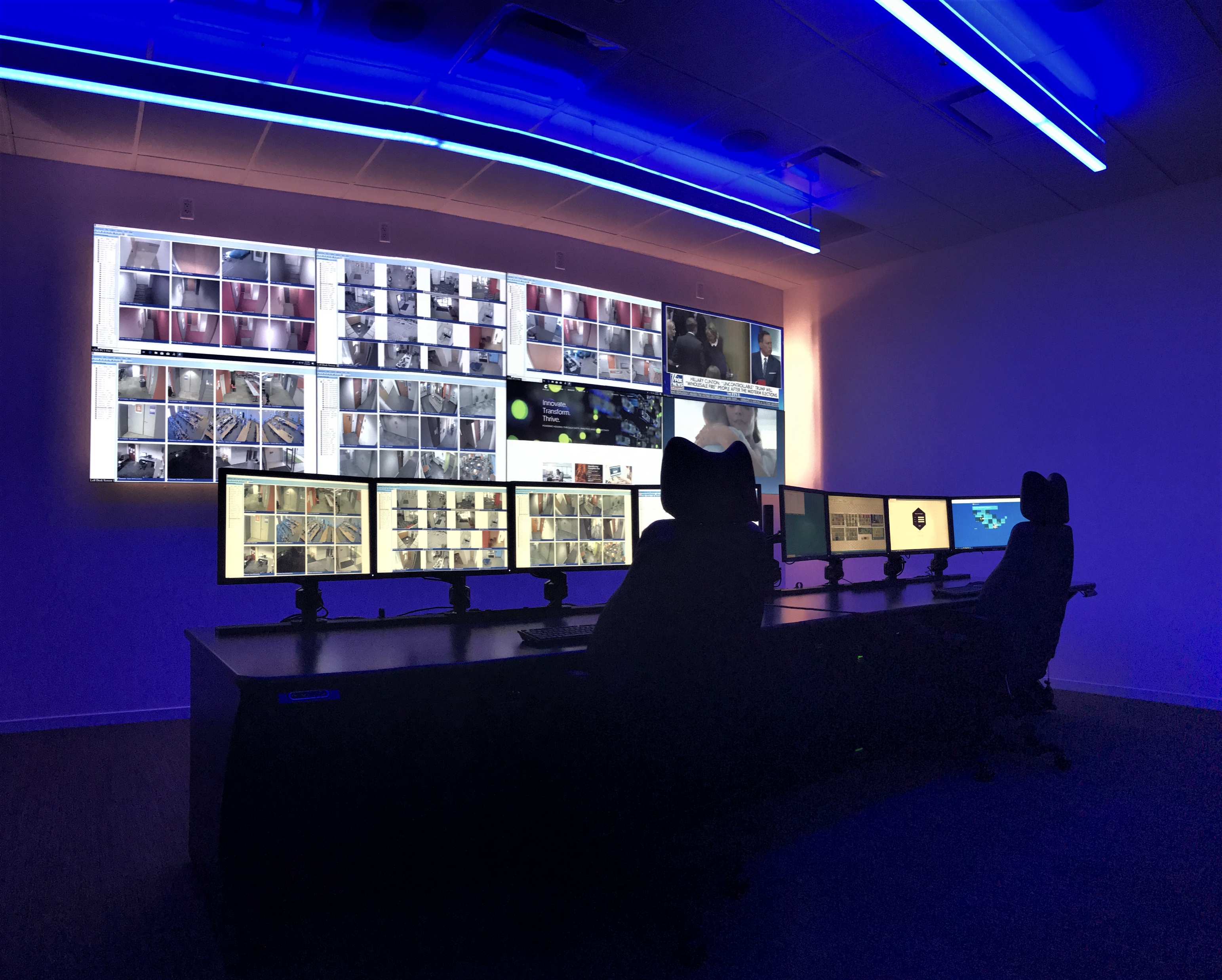 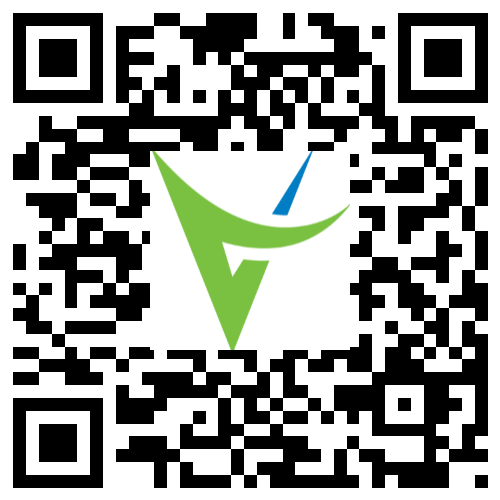 The Most Straightforward & Intuitive of Its Kind
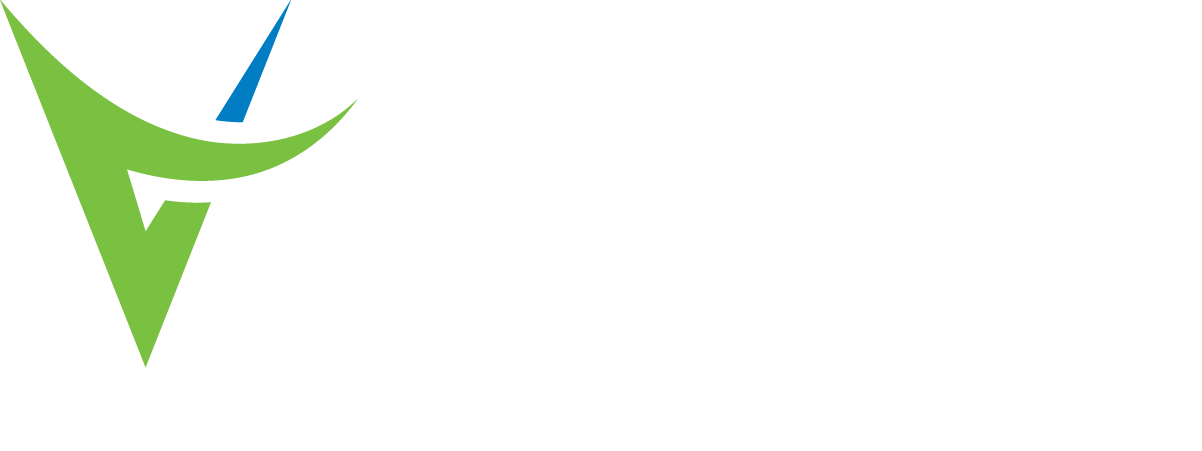 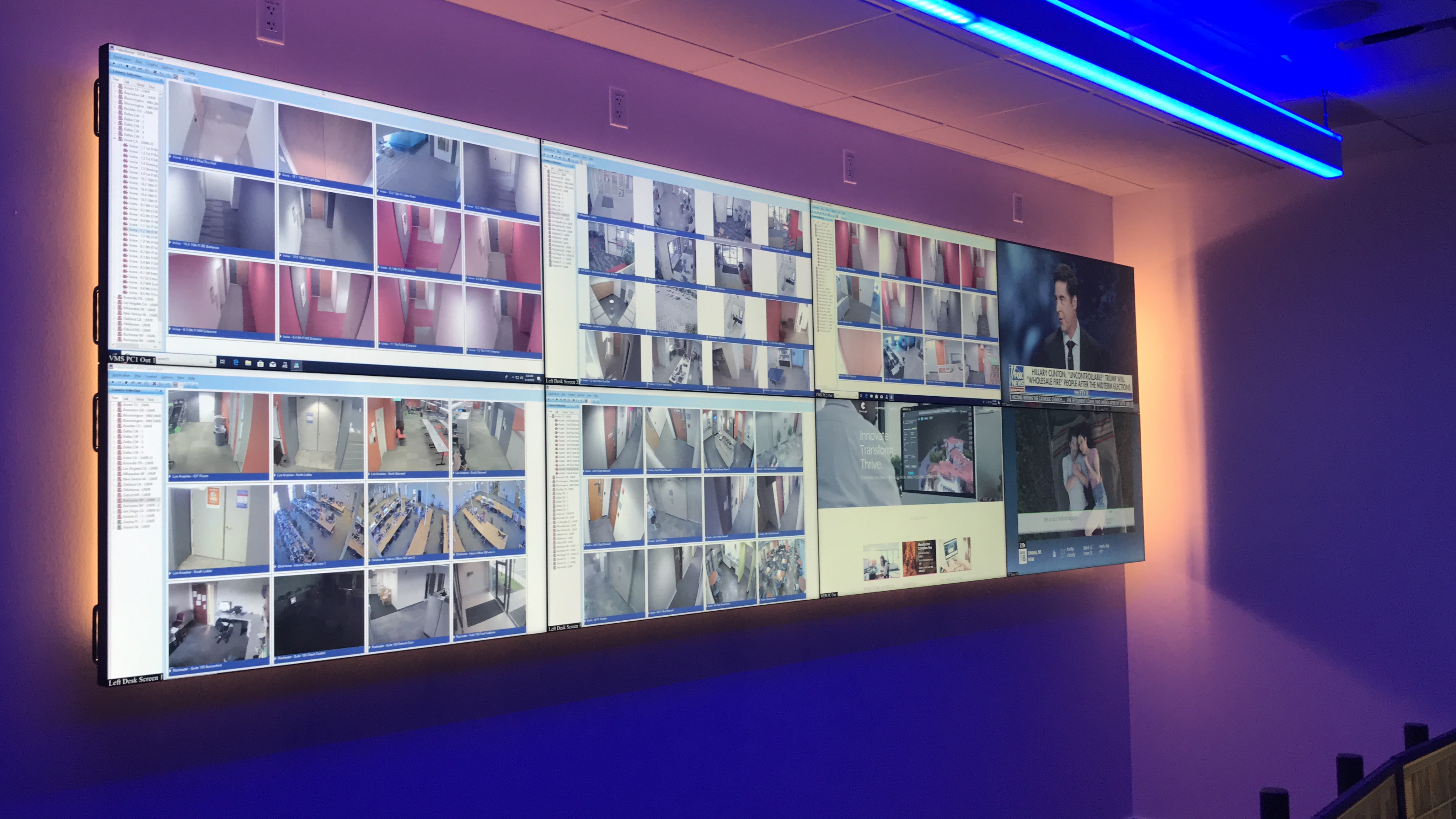 provides operators with a single-pane-of-glass view of operations across their infrastructure and enables the seamless assimilation of data feeds while creating a more simplified workflow.
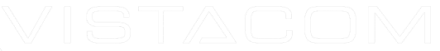 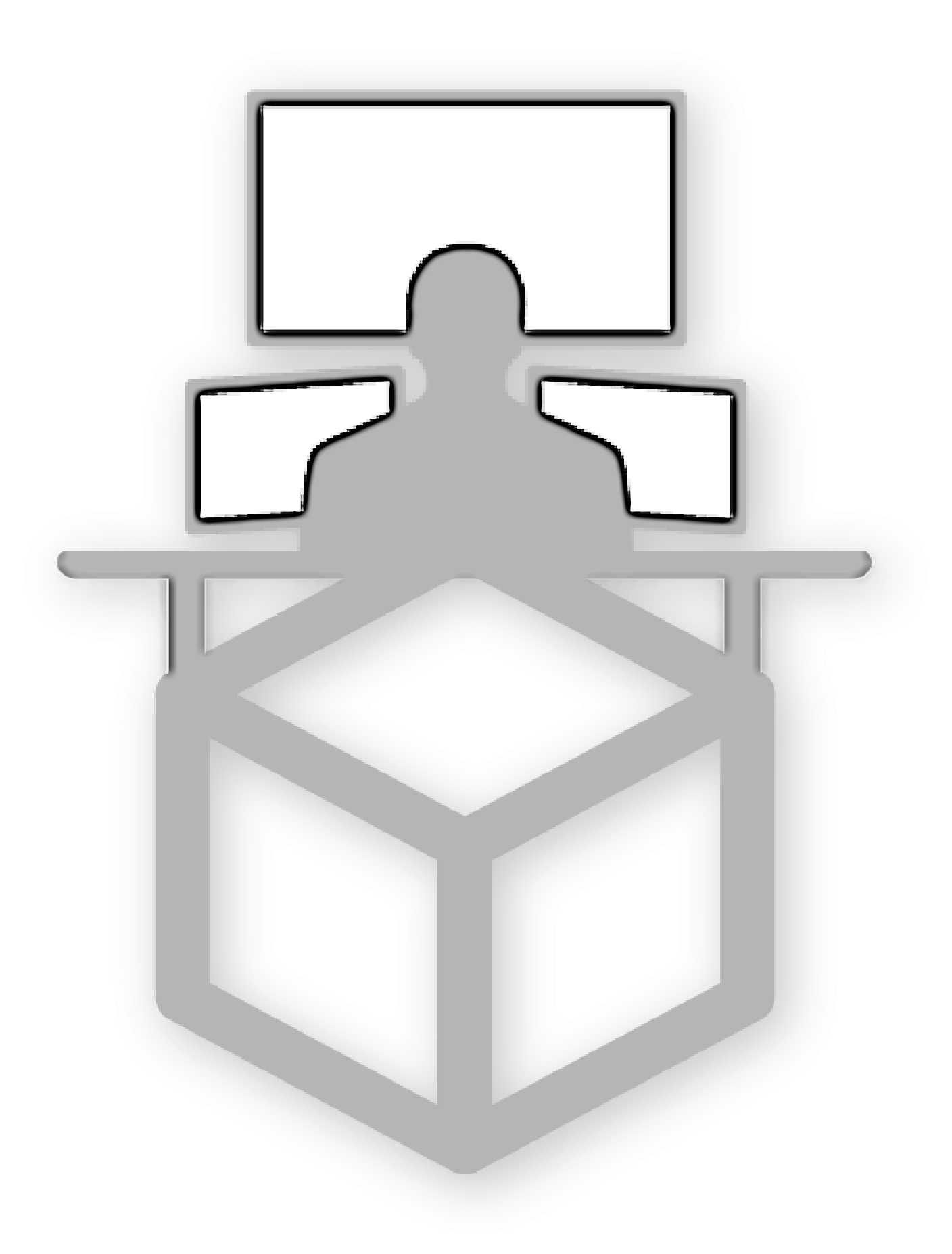 Unbox the Possibilities
Featuring a powerful, compact video processor providing flexibility and superior performance
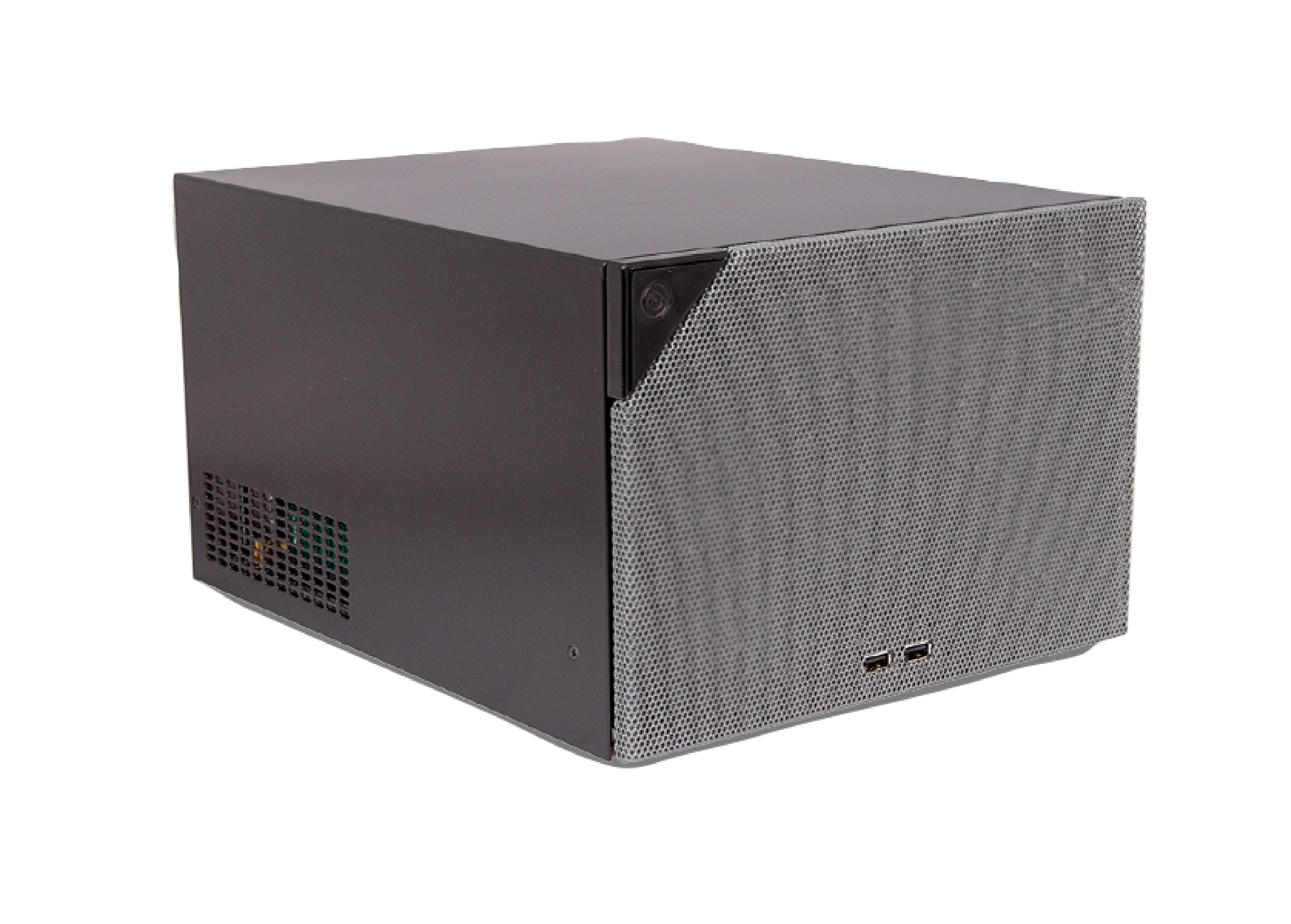 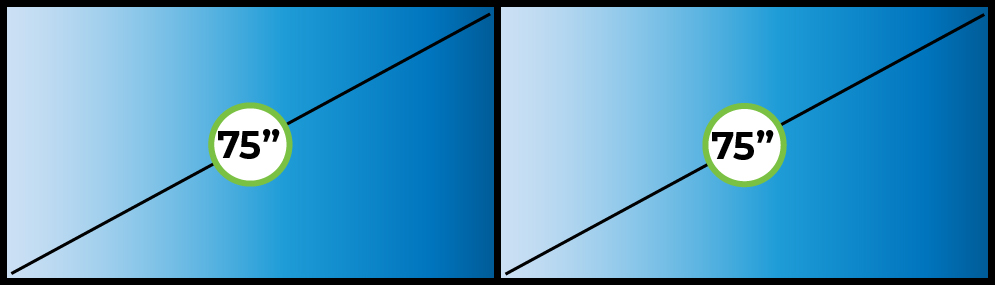 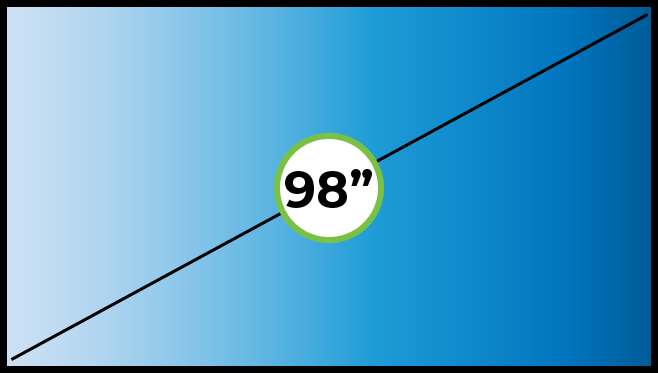 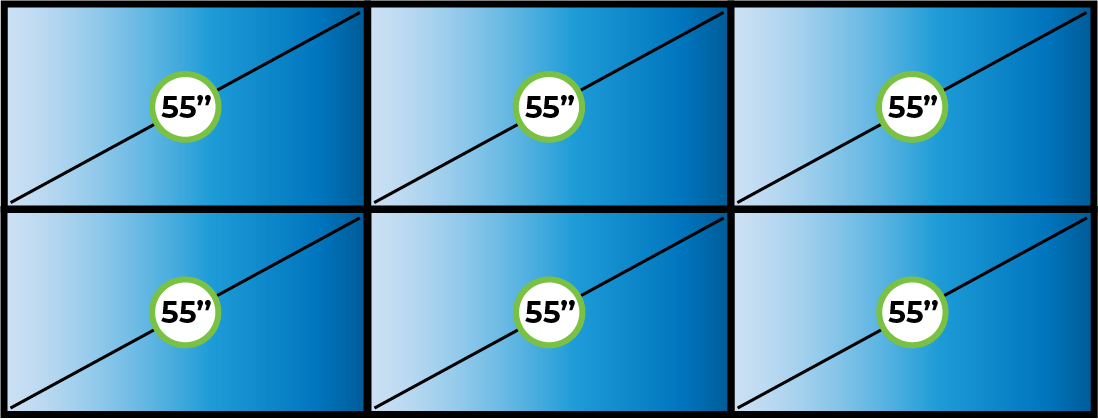 High-quality 24/7-rateddisplays in pre-selectedsizes and configurations
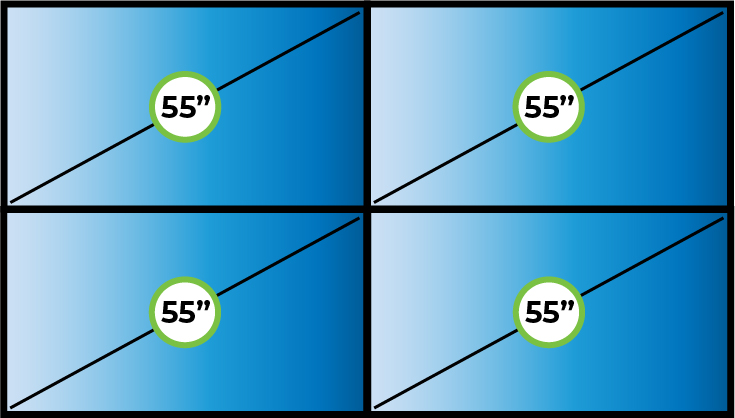 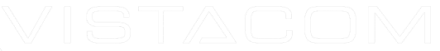 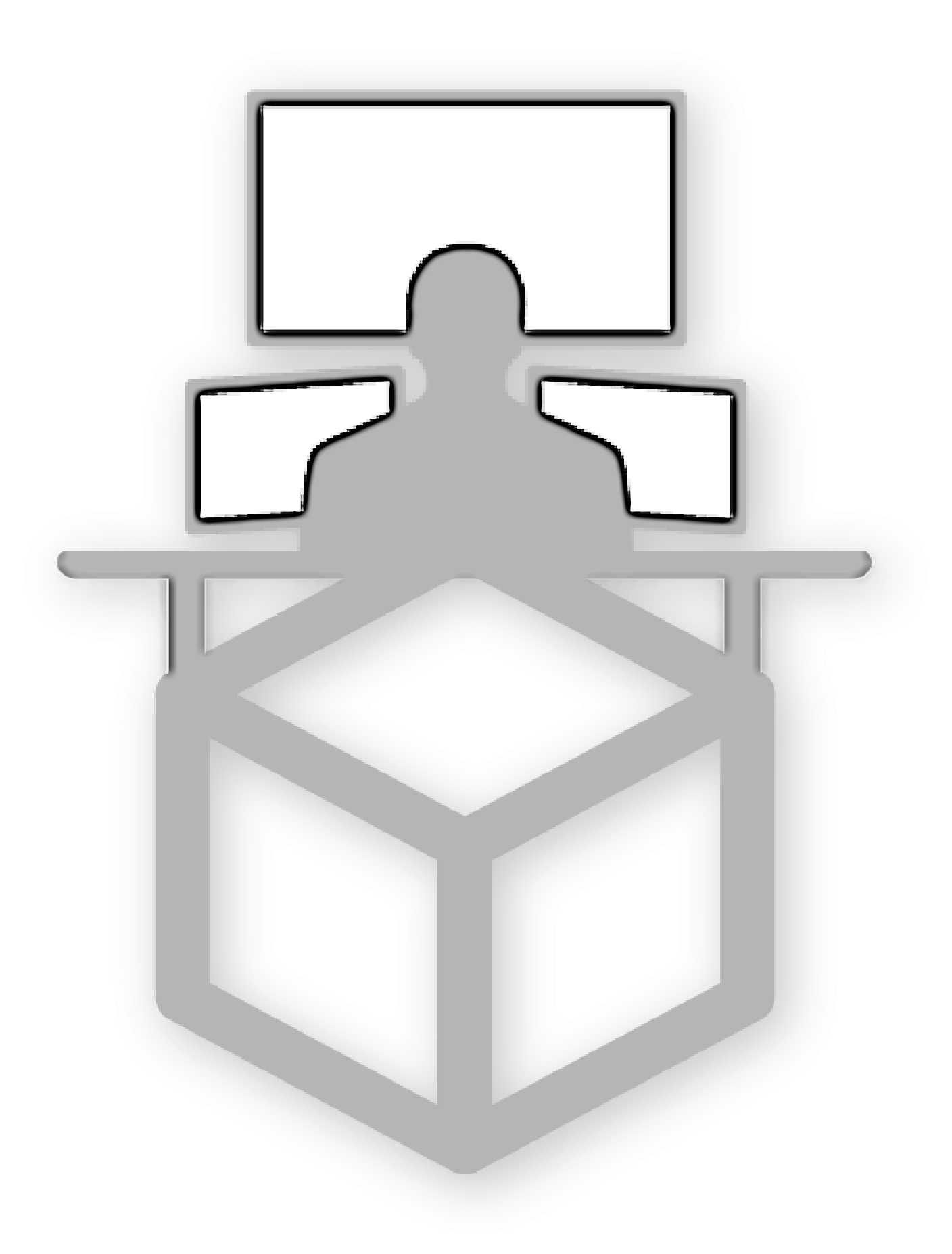 Unbox the Possibilities
(Continued)
A 10” tabletop touch panel with user-friendly interface
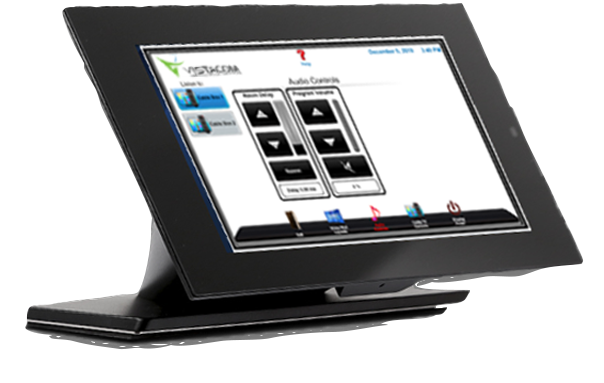 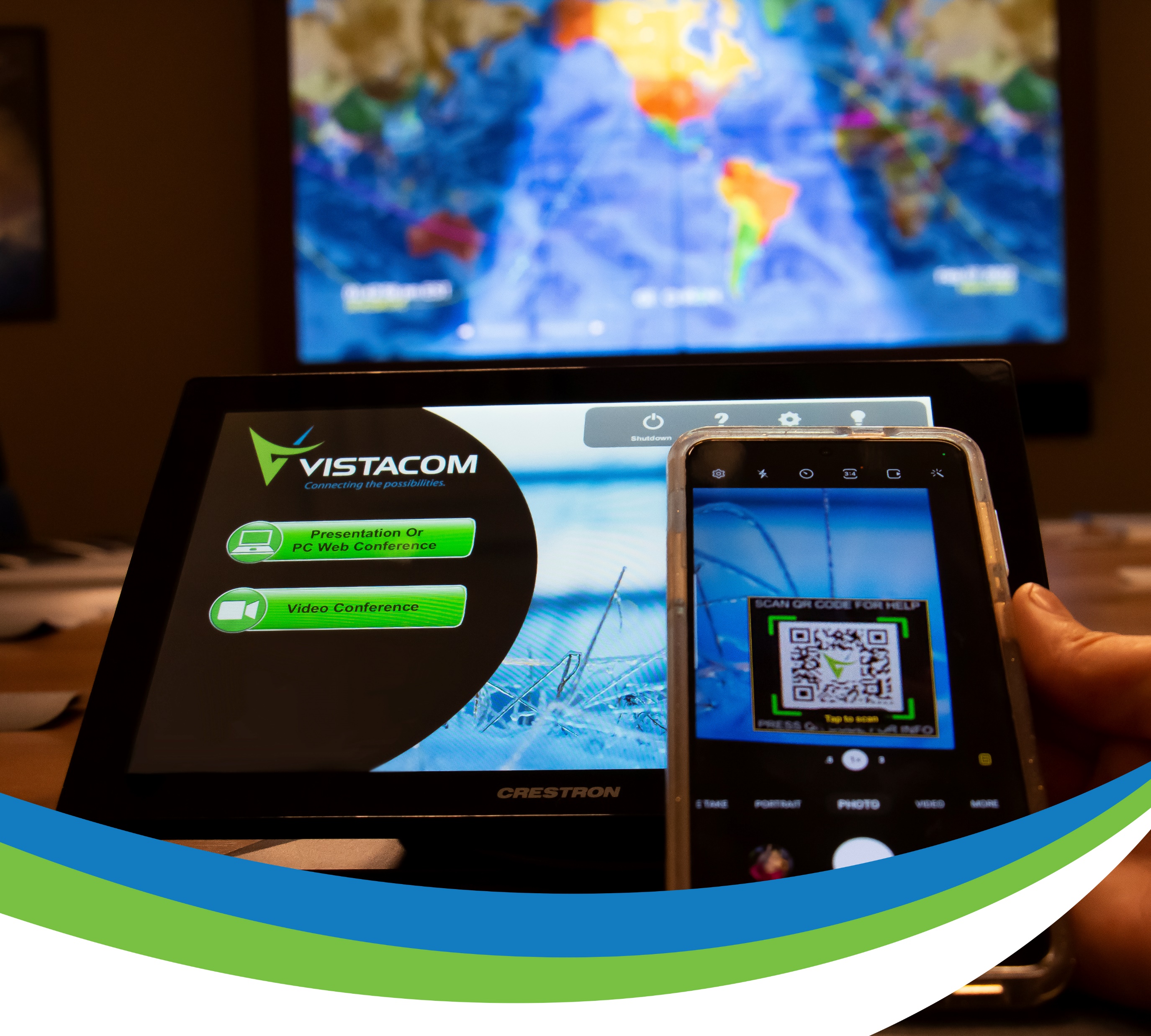 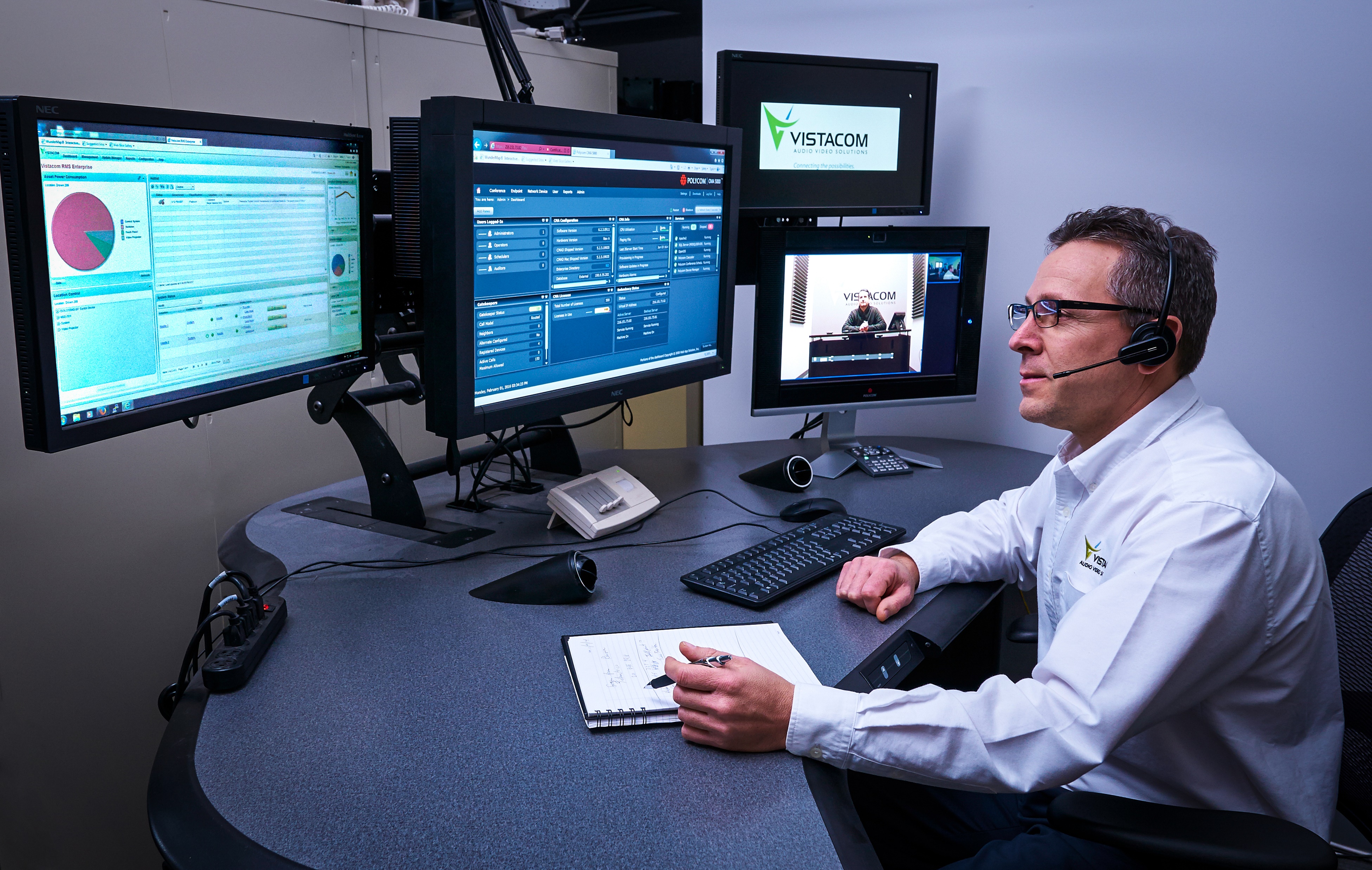 Two-year warranty with expert remote support
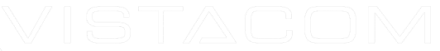 Including Workflow-Specific Convenience Options
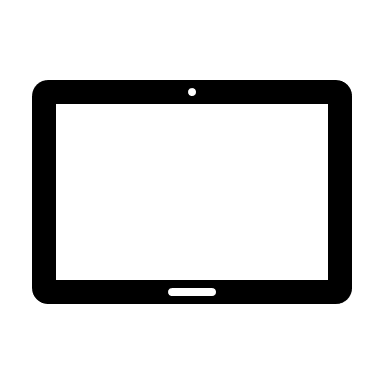 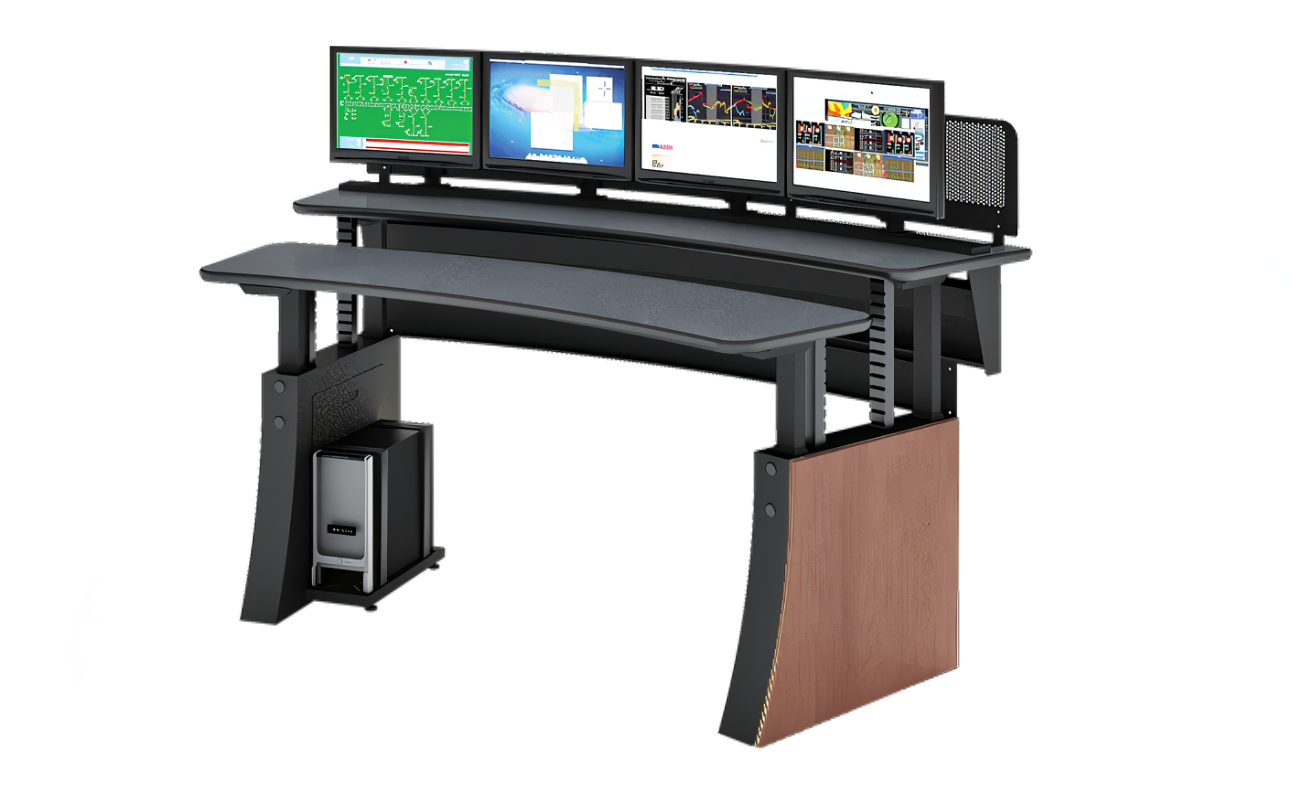 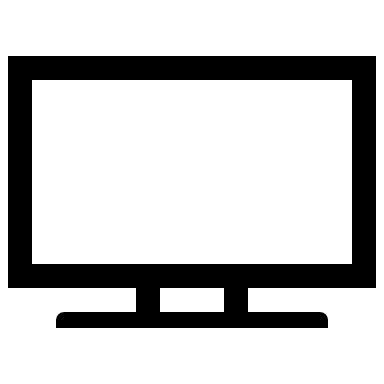 Wall or floor mounting
Choice of 0 – 4 operator consoles
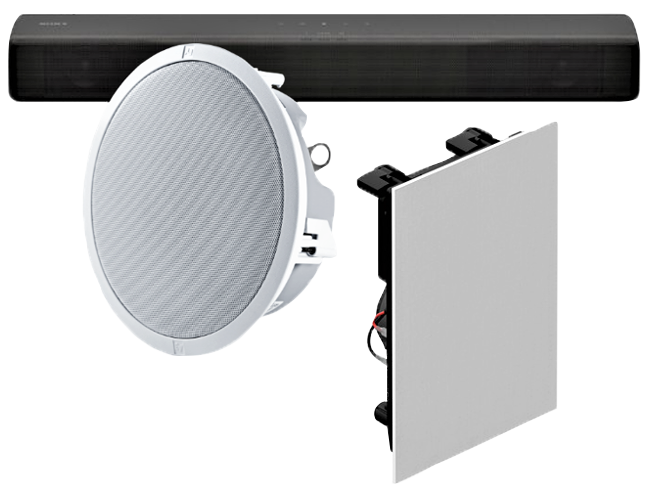 Audio options specific to your environment
Standard or extended cabling
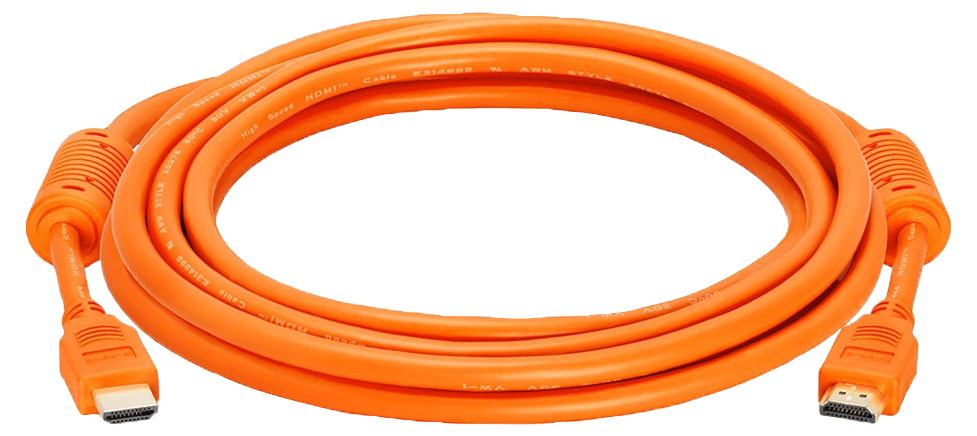 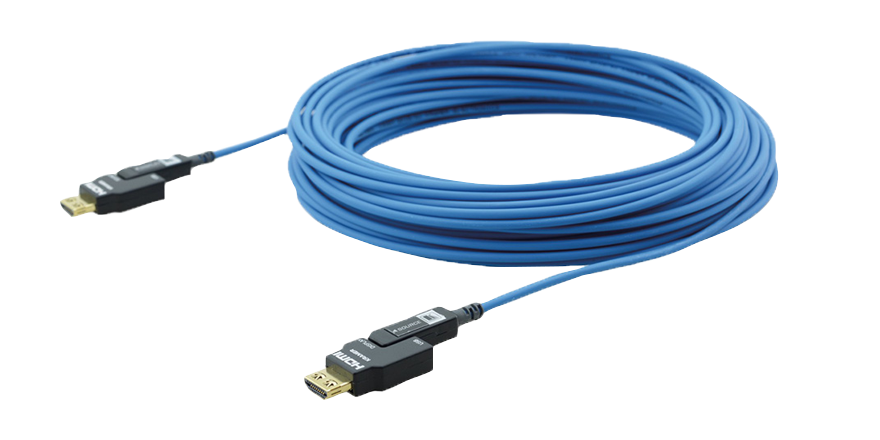 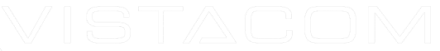 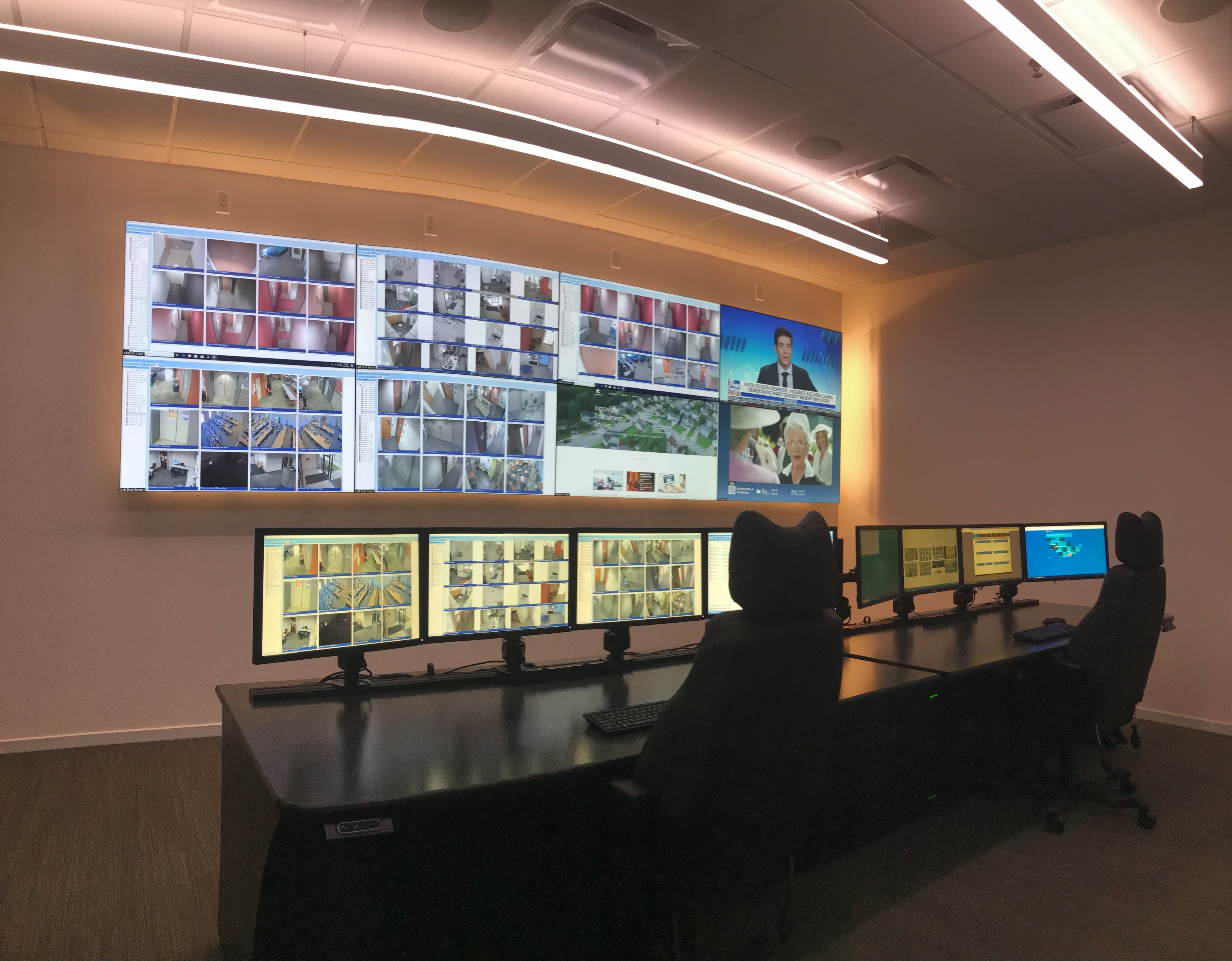 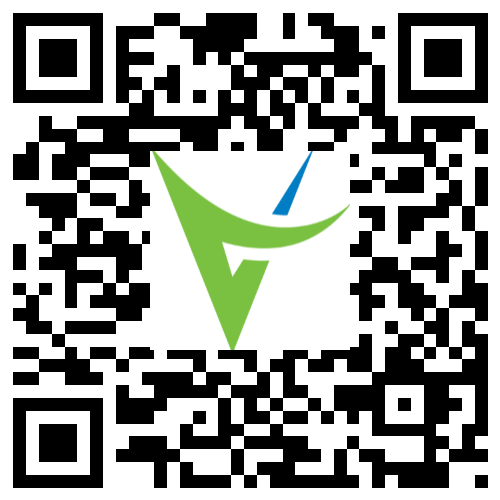 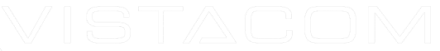 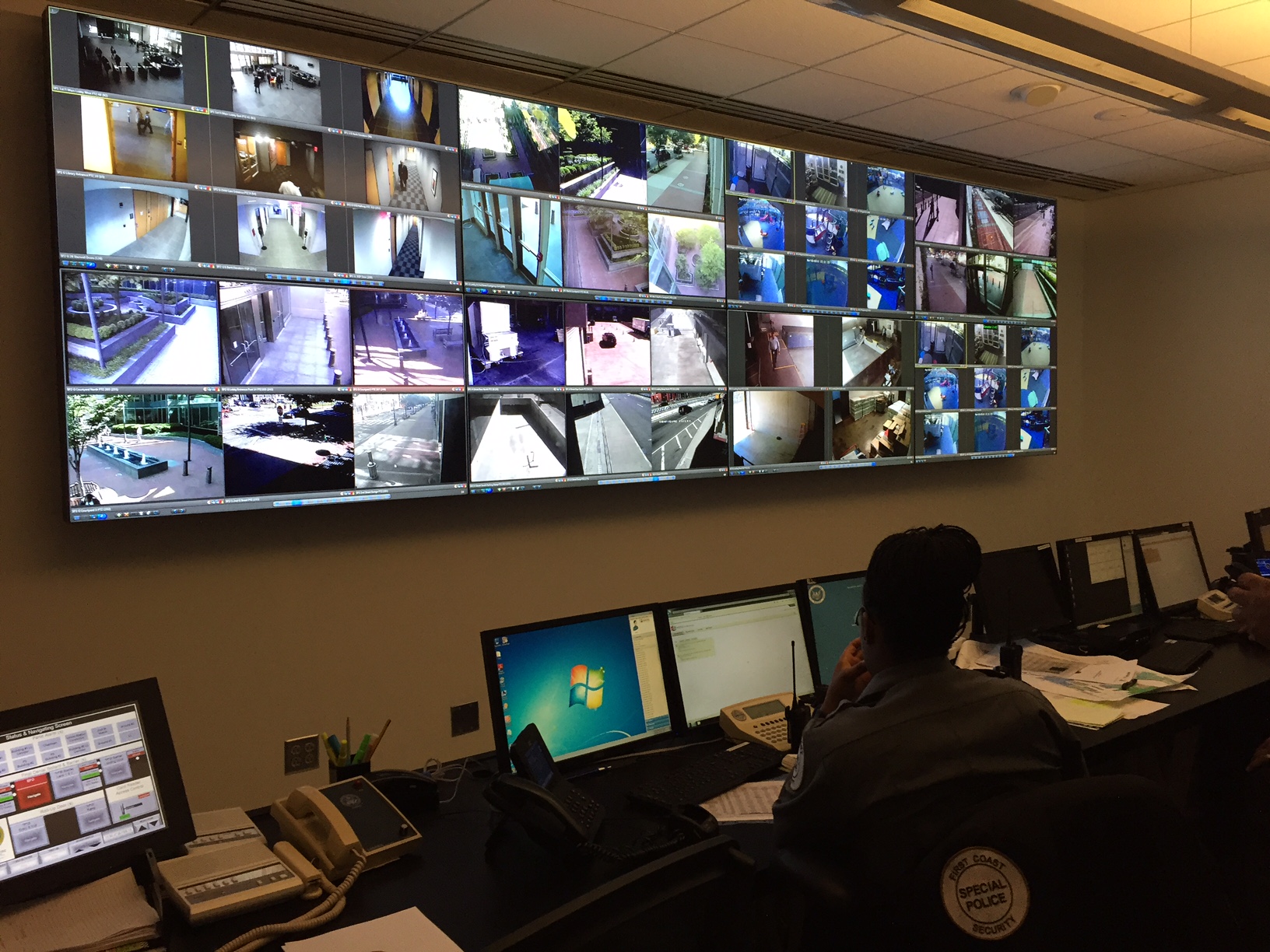 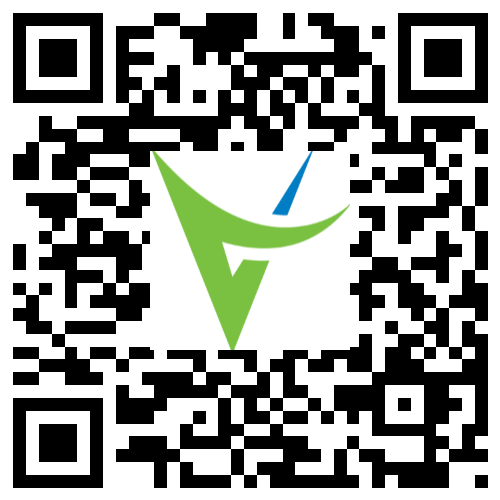 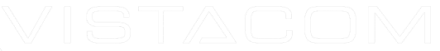 2022 Winner of the Innovation Award in Command & Controlat the Electronic Security Exchange
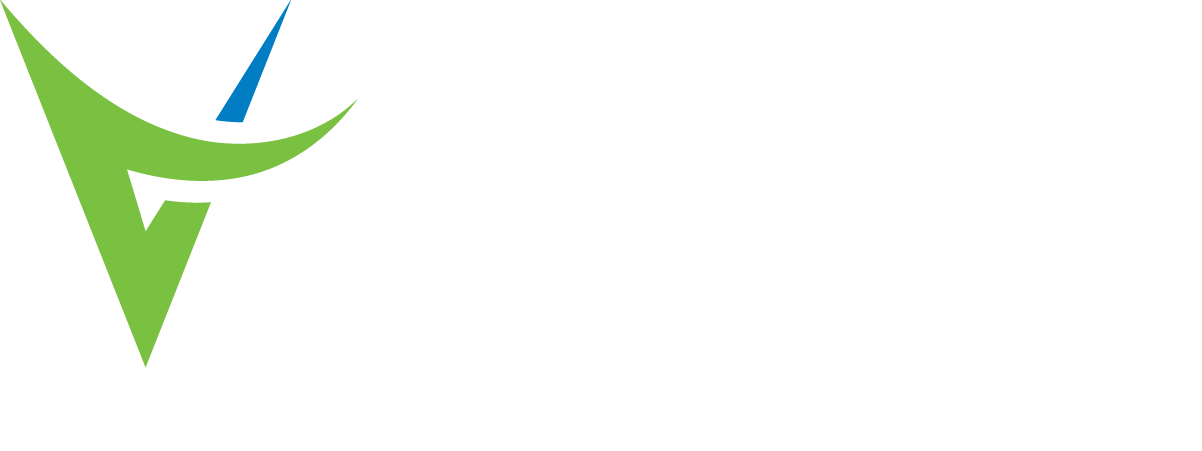 Vistacom SecureView™ 
helps operators gather data for enhanced situational awareness, and engage in intelligent, proactive response.
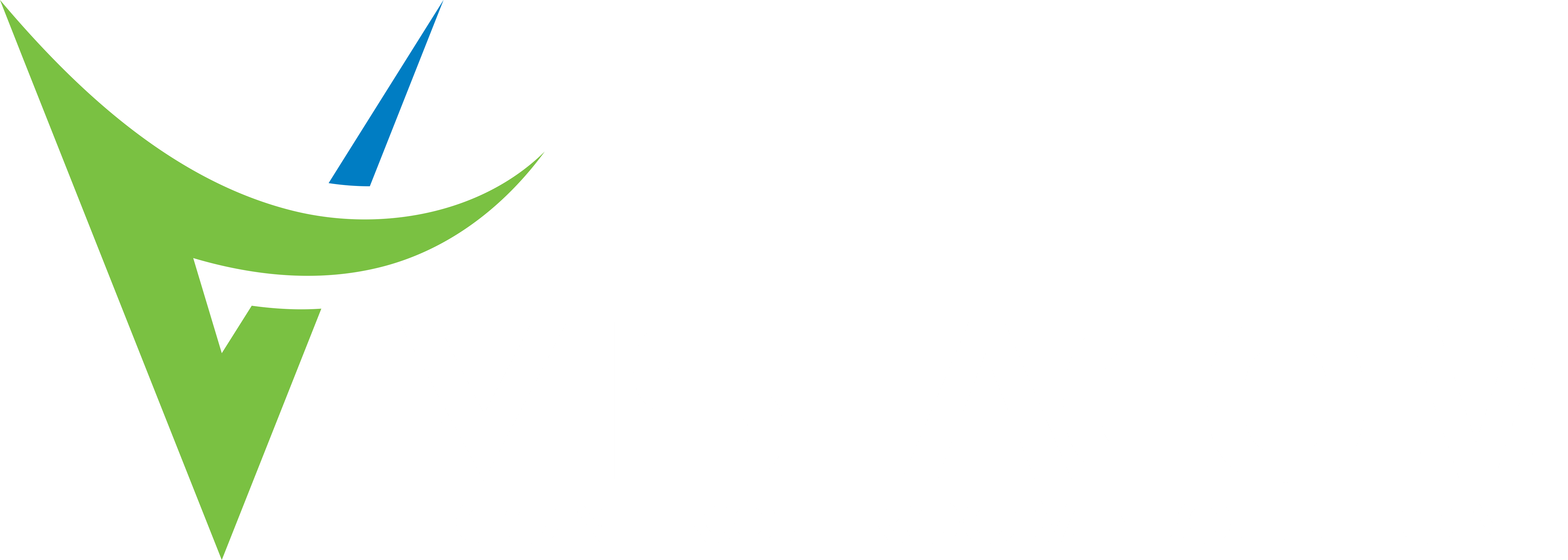 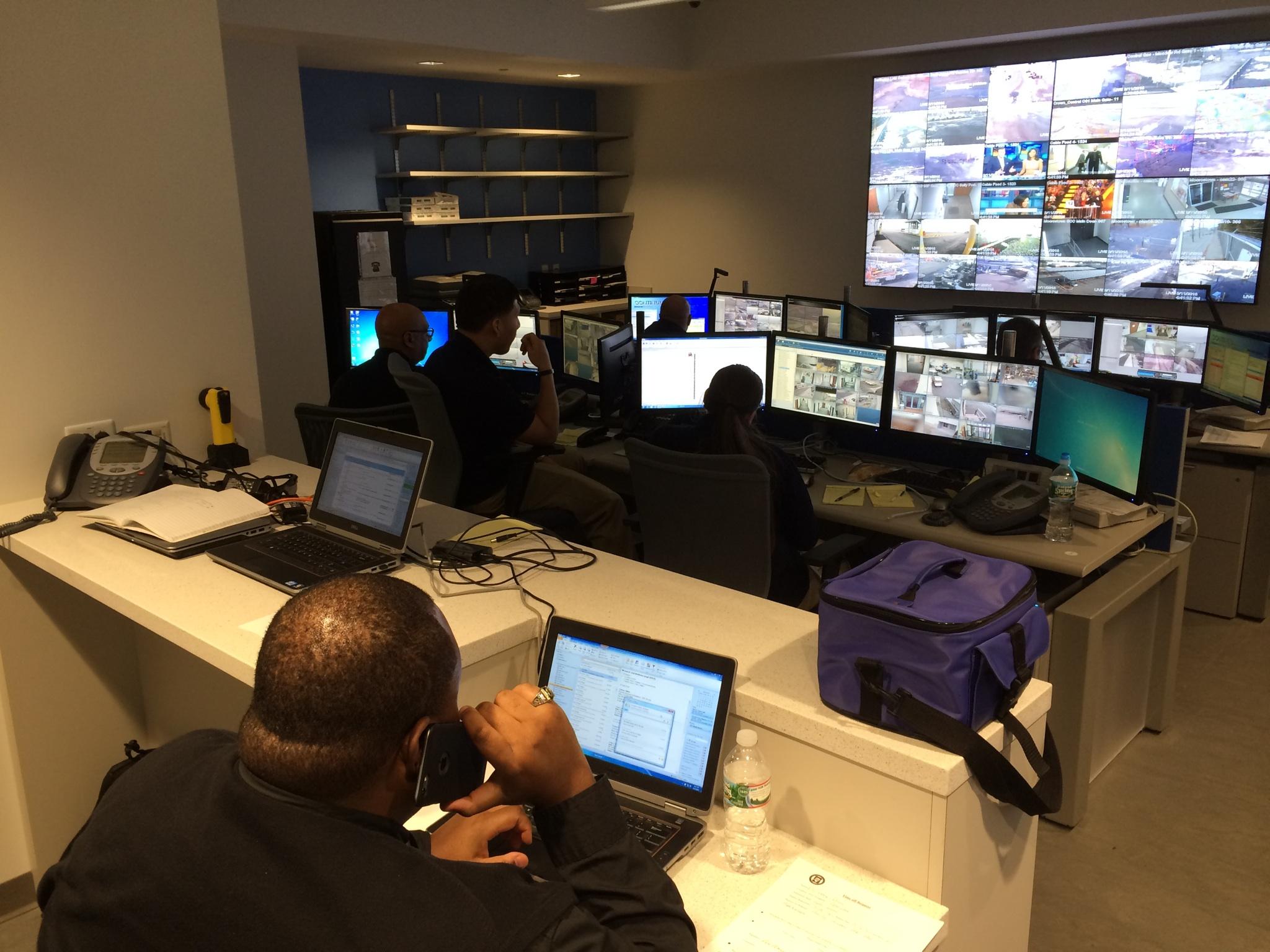 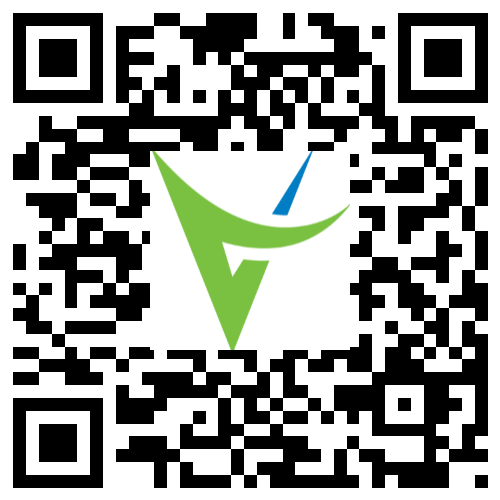 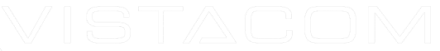 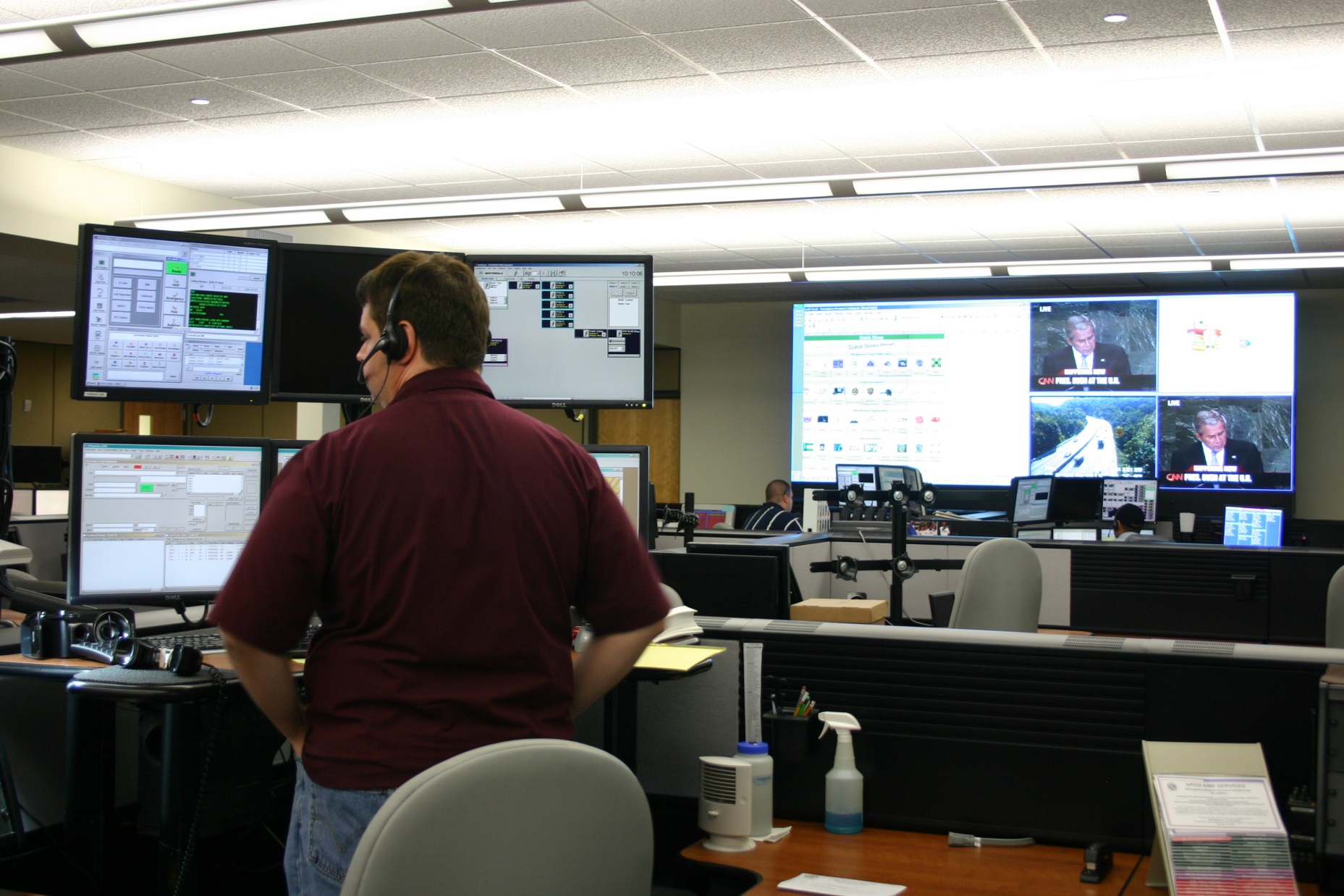 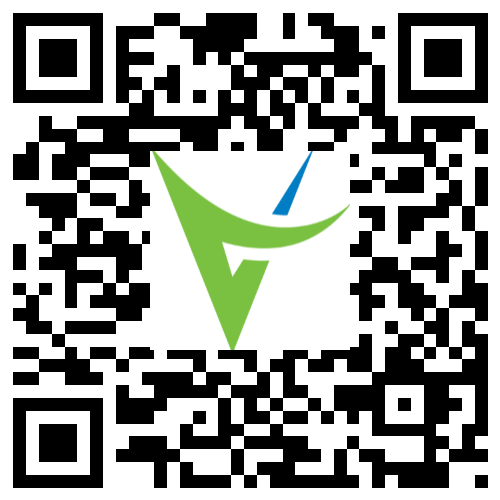 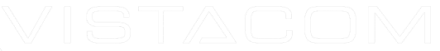 Vistacom’s command center solutions provide the 
RIGHT information to the
RIGHT people at the
RIGHT time.
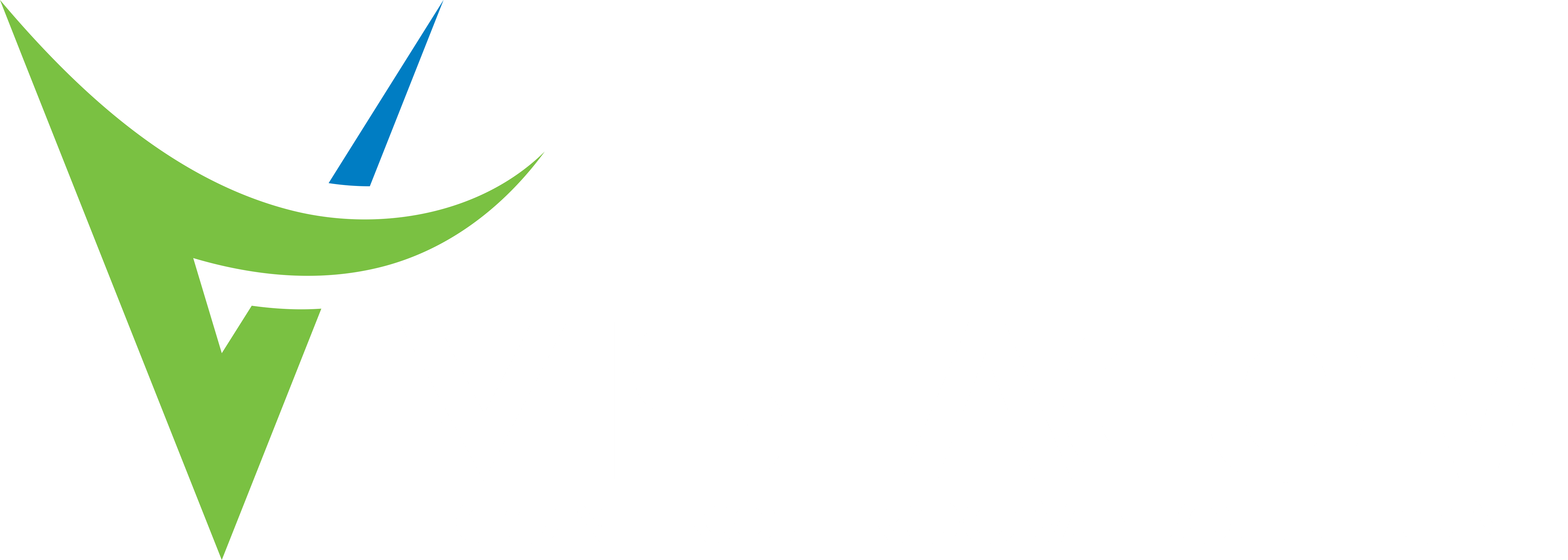